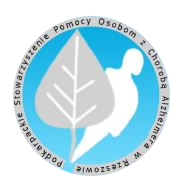 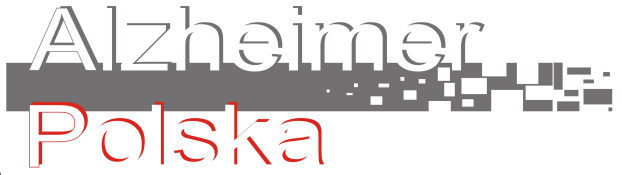 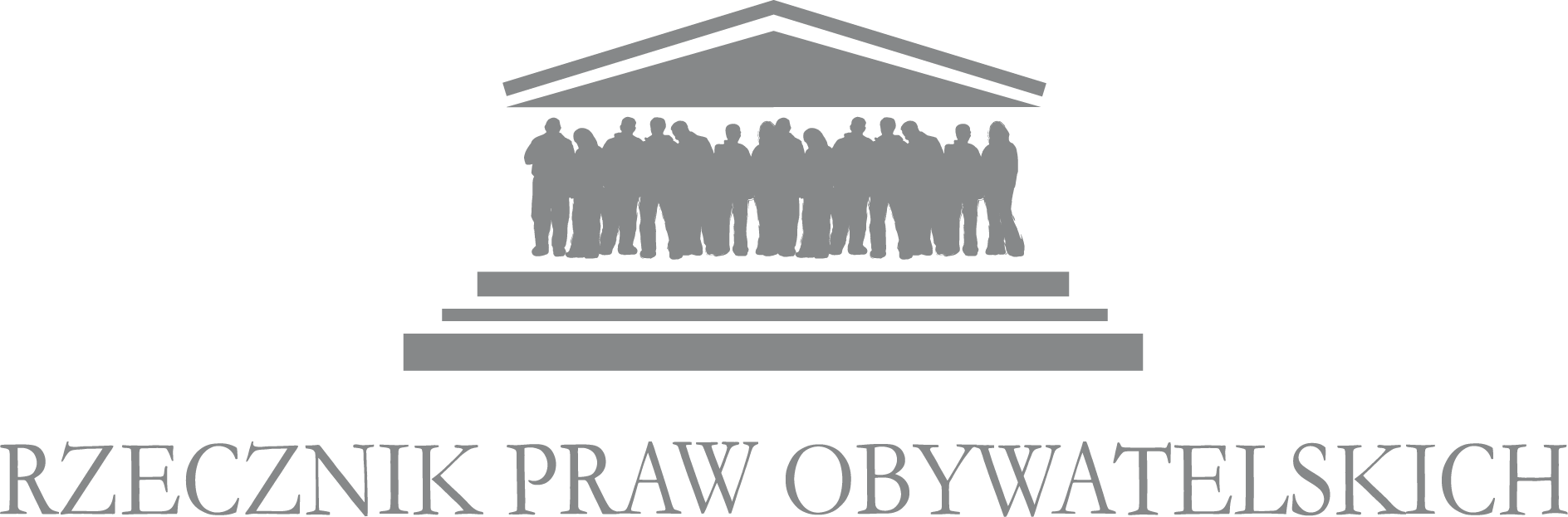 Razem łatwiej czyli ,,domówki’’
Podkarpackie Stowarzyszenie Pomocy Osobom z Chorobą Alzheimera
Rzeszów
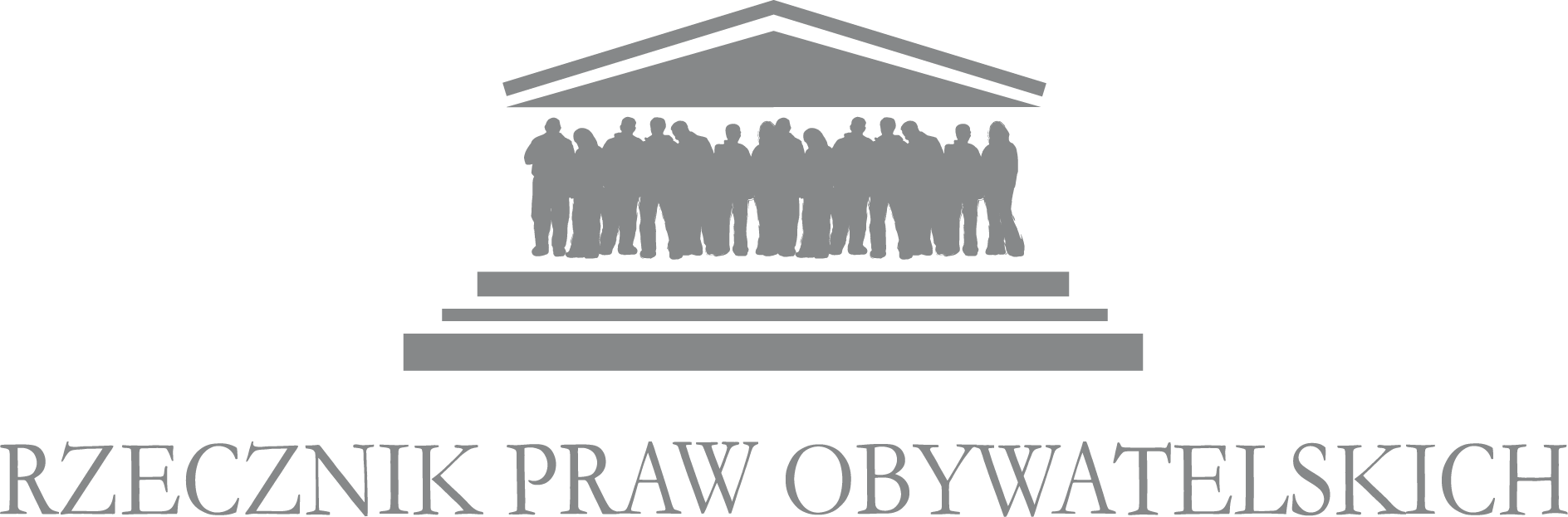 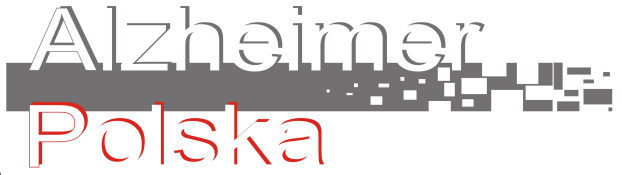 Działania w ramach  opieki  wytchnieniowej  dla  opiekuna  osoby  zależnej  poprzez  pomoc  w tworzeniu  indywidualnych  sieci  wsparcia.
grupy wsparcia,
 warsztaty,
 „Ocalić od zapomnienia” (zachęcanie do spotkań rodzinnych, wspólne oglądanie zdjęć).
 zachęcanie do kontaktów sąsiedzkich,
 ,,Razem łatwiej’’ (nawiązanie współpracy pomiędzy opiekunami, tzw. „domówki’’).
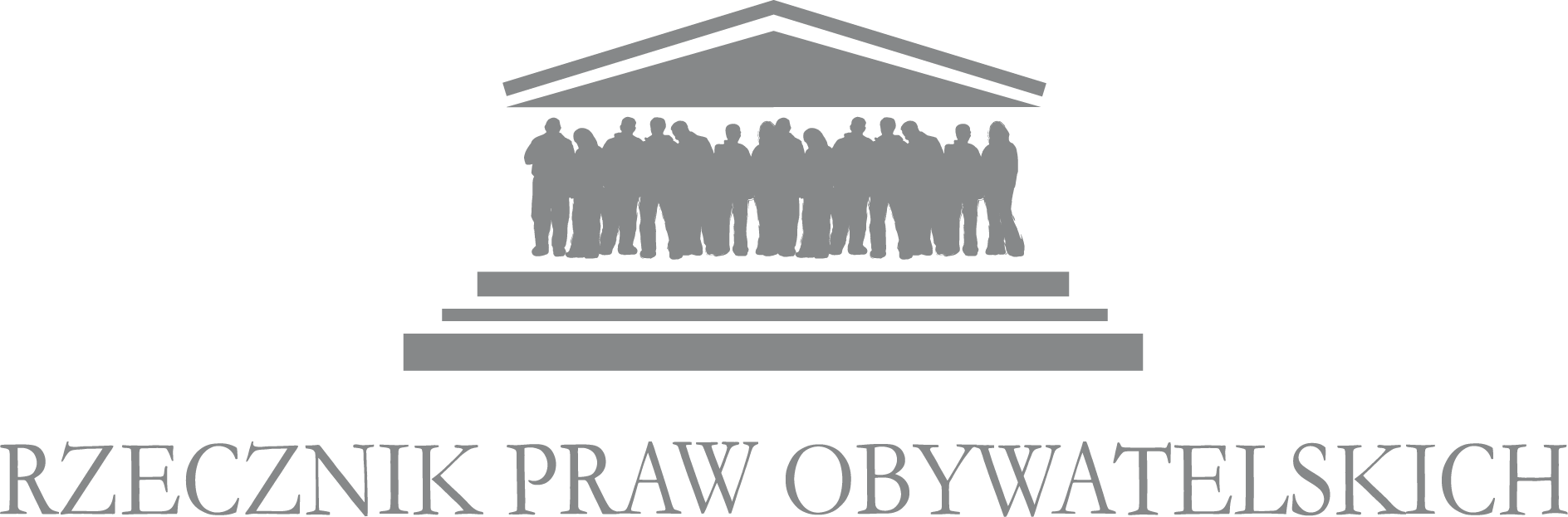 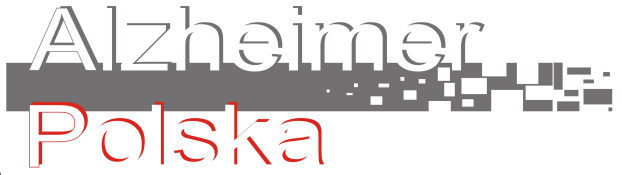 Czym jest ,,domówka’’?
,,Domówka’’  to spotkanie 2,3 par (opiekun i osoba zależna) 
oraz wolontariuszy. Spotkanie odbywa się w domu 
osoby zależnej lub na działce.

 Wolontariusze zajmują się osobami zależnymi,
a w tym samym czasie opiekunowie się integrują
 oraz uczą się korzystać z uwolnionego czasu.
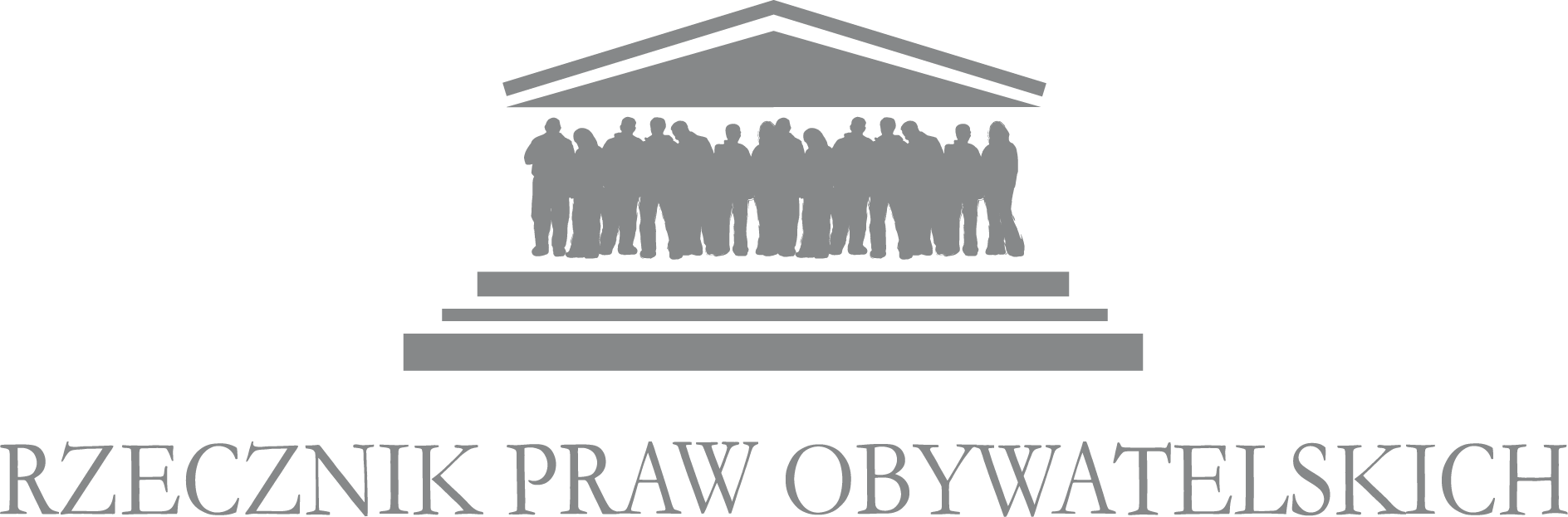 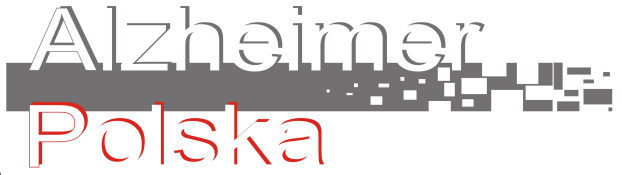 Co jest nam potrzebne  aby  odbyła się ,,domówka’’
opiekunowie chętni do współpracy,
 lokal, miejsce,
 kreatywni, przeszkoleni wolontariusze.
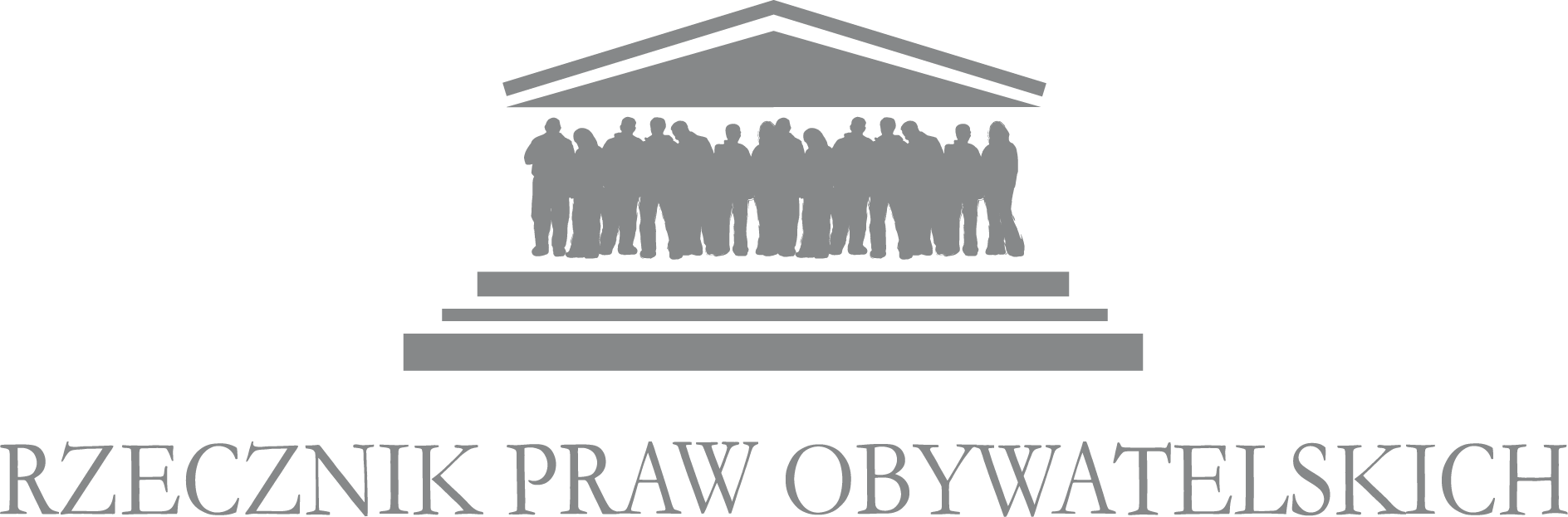 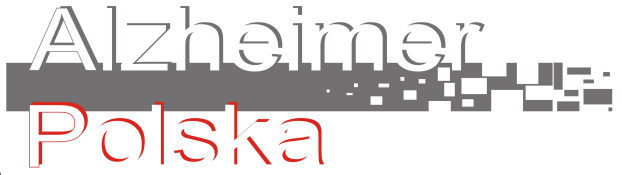 Jakie  korzyści  opiekun  wynosi  z ,,domówek”?
integracja opiekunów, wspólne wyjścia np. do kina czy na kawę,
 zmniejszenie poczucia osamotnienia,
 integracja  z rodziną, sąsiadami,
 świadomość że z podopiecznym można wyjść z domu jak również przyjąć gości u siebie,
 umiejętność korzystania z własnej sieci wsparcia,
 umiejętność proszenia o pomoc np. wolontariuszy, przyjaciół,
 uzmysławiają sobie  potrzebę kontaktu z ludźmi.
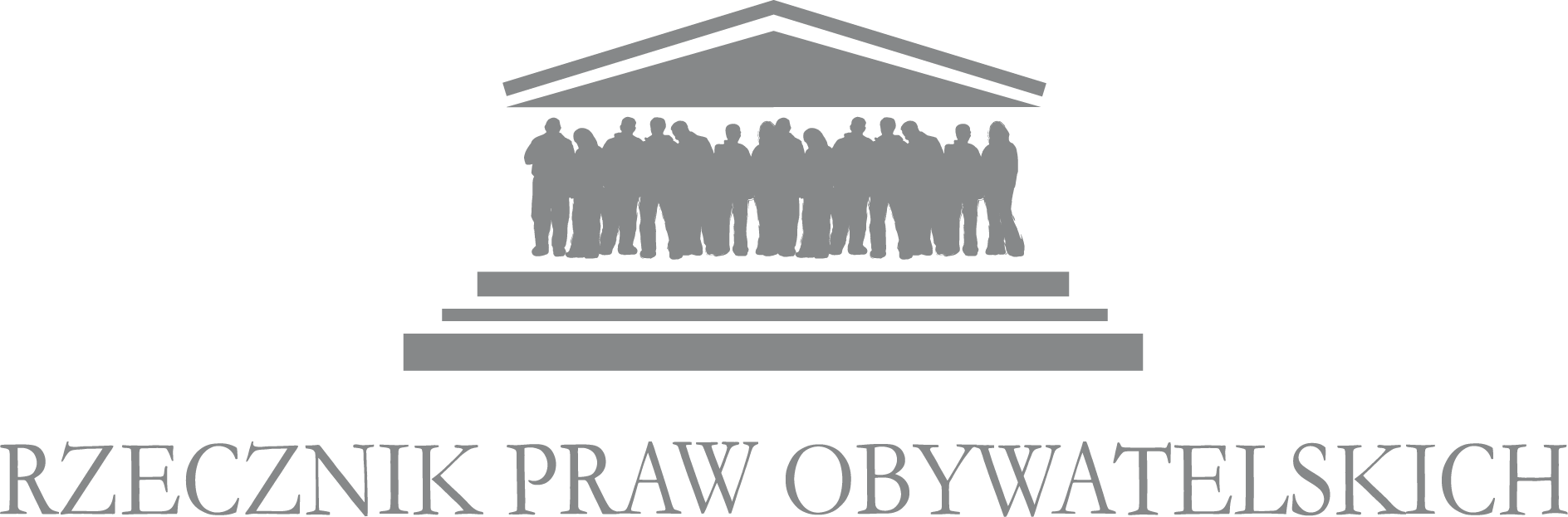 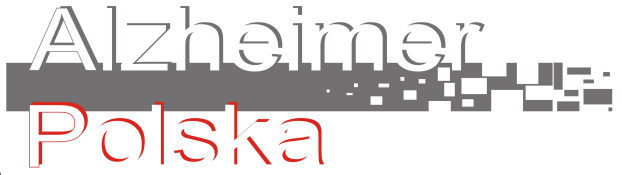 Co nas ogranicza w organizowaniu ,,domówek’’?  

 stan chorego,
 lokal,
 fundusze,
 czas.
  
Spotkania takie  mogą również organizować opiekunowie którzy nie mają w pobliżu
 stowarzyszenia i przeszkolonych wolontariuszy.
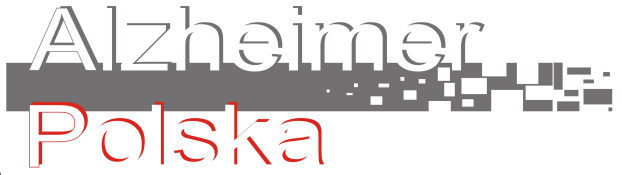 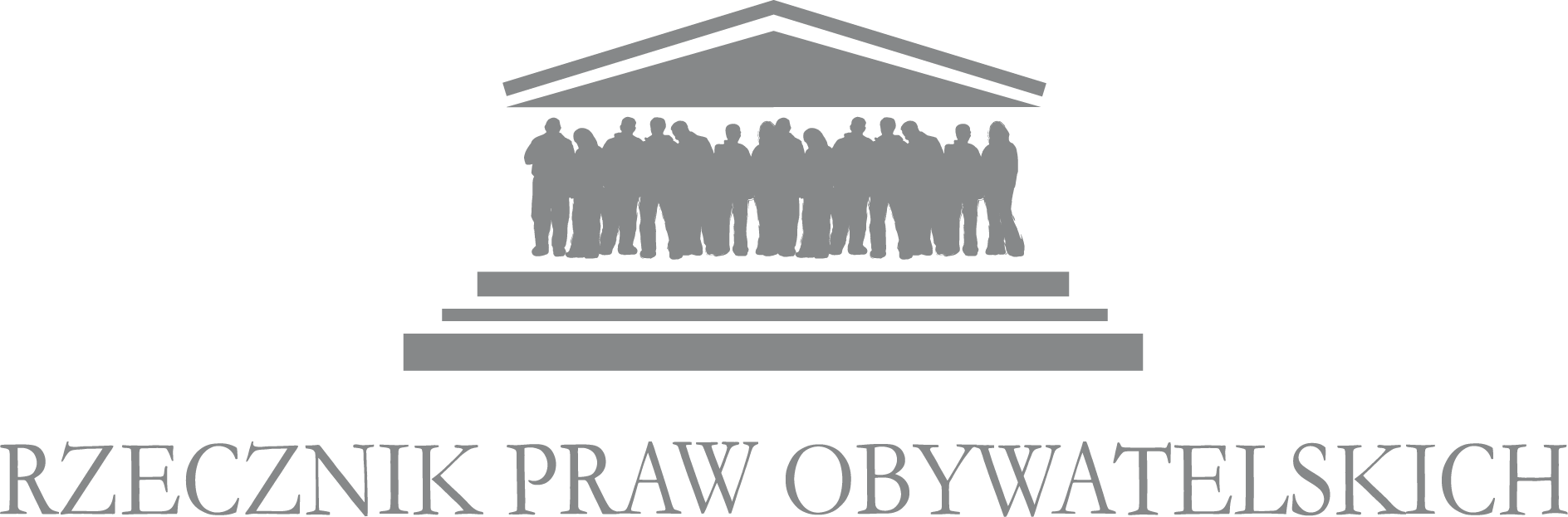 ,,Razem  łatwiej’’
Dlaczego ,,domówki”?
dlatego że
“Designed by Freepik”
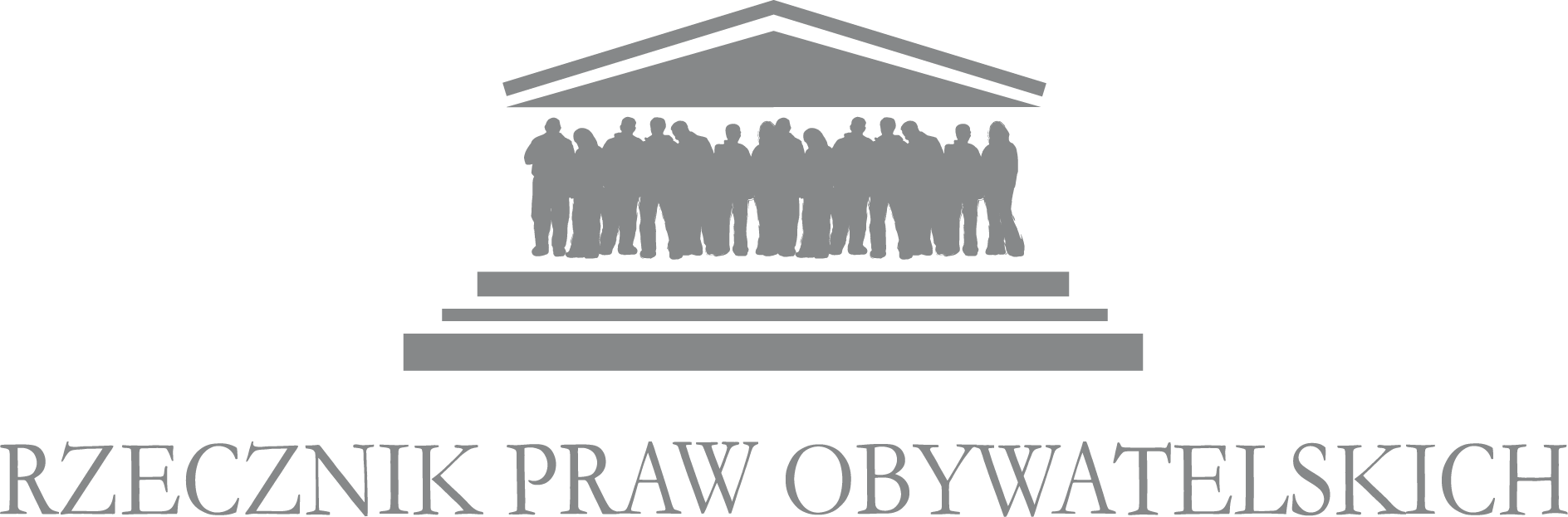 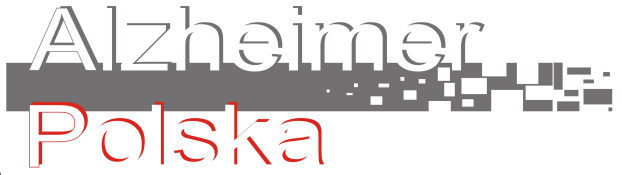 Dziękuję za uwagę

   Urszula Mierzwa

   http://www.alzheimer.rzeszow.pl/
Podkarpackie Stowarzyszenie Pomocy Osobom z Chorobą Alzheimera